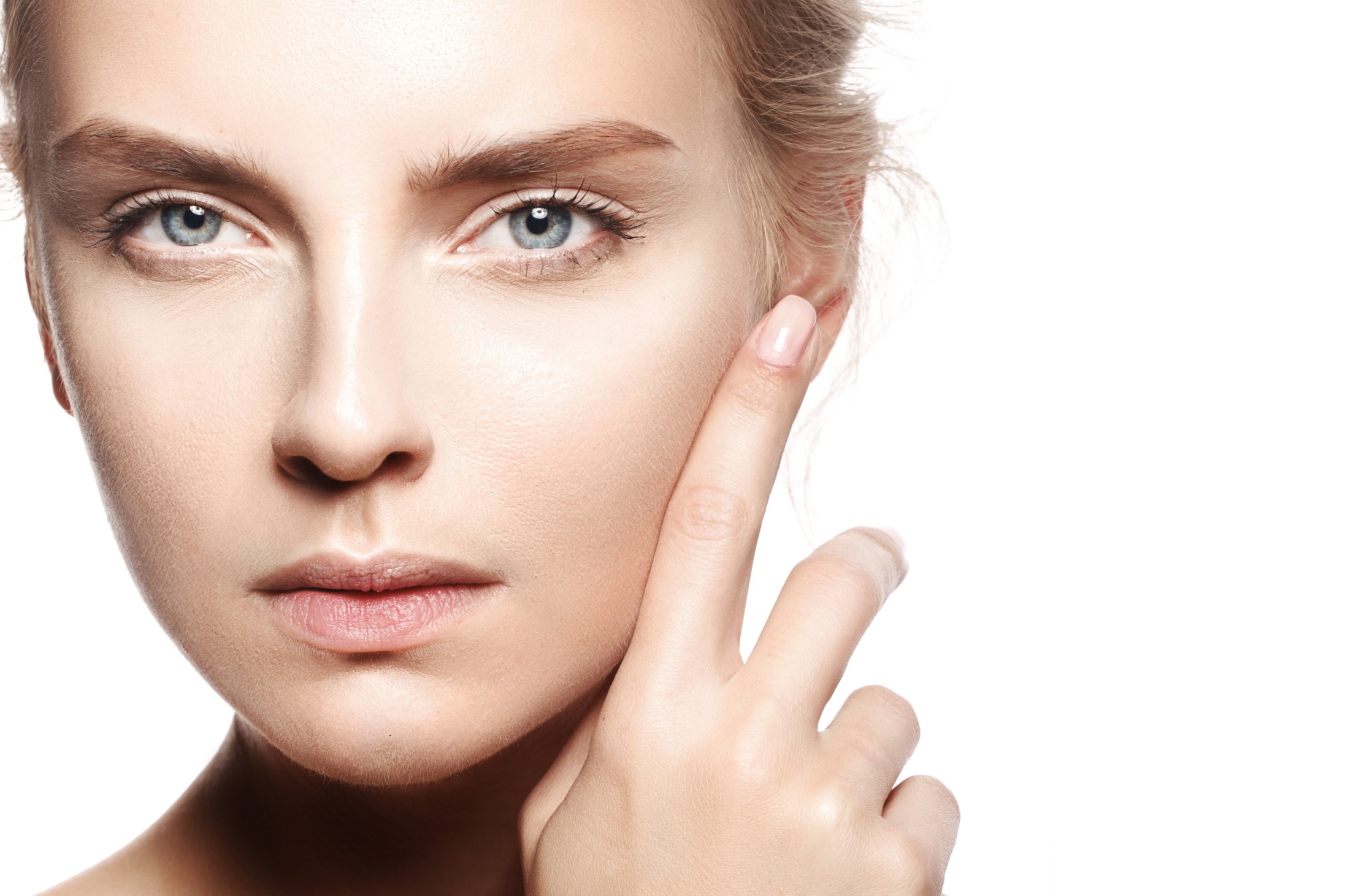 САЛОННАЯ ПРОЦЕДУРА
Express 
D-Tox 
Глубокое очищение в 3 этапа
EXPRESS
 D-TOX

▼
УНИКАЛЬНАЯ ПРОГРАММА ГЛУБОКОГО ОЧИЩЕНИЯ
▼
КОНЦЕНТРАЦИЯ АКТИВНЫХ ИНГРЕДИЕНТОВ
▼
DETOX СОВЕТЫ

▼
СРАВНЕНИЕ С ДРУГИМИ МАРКАМИ
▼
МАРКЕТИНГ

▼
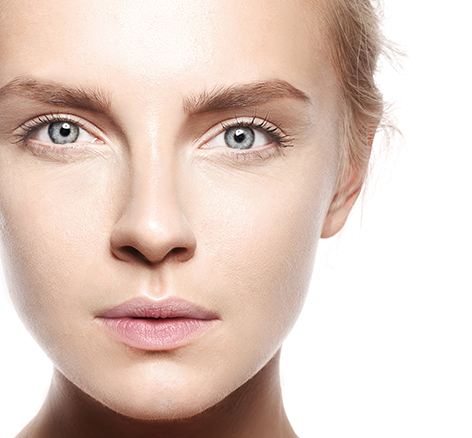 Уникальная программа глубокого очищения

Глубокое очищение кожи – лучшее решение для возвращение здорового цвета лица и омоложения кожи лица.
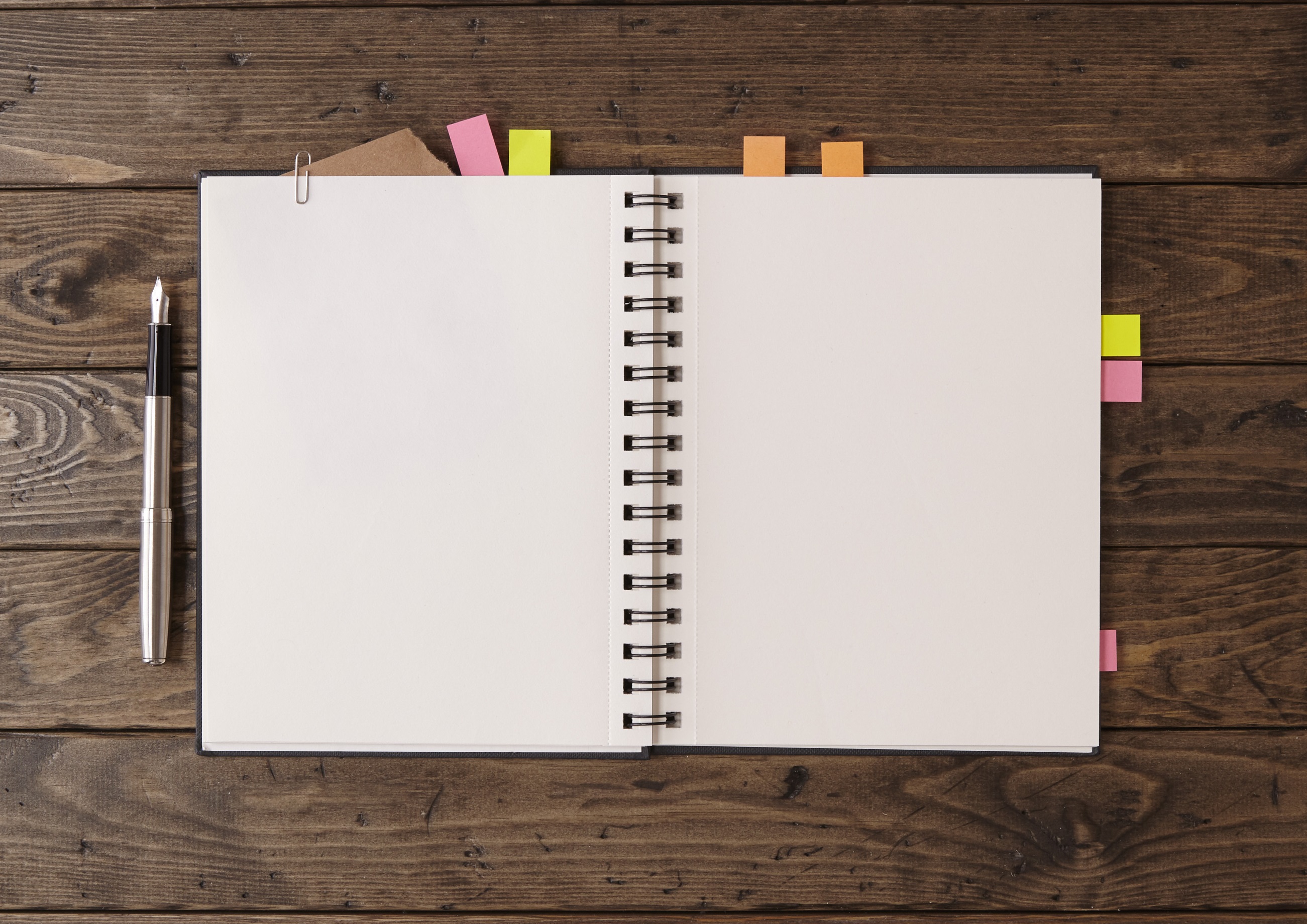 Почему очищение необходимо?
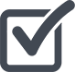 УЛУЧШЕНИЕ ЦВЕТА ЛИЦА
Активирует регенерацию клеток, выравнивает микрорельеф кожи, устраняя несовершенства, обеспечивая идеальный тон, здоровый цвет лица, тонус и сияние


УСПОКАИВАЮЩИЙ ЭФФЕКТ
Кожа становится невероятно мягкой и гладкой.


АНТИВОЗРАСТНОЙ ЭФФЕКТ
Способствует регенерации клеток кожи, за счёт устранение ороговевших клеток
СТИМУЛЯЦИЯ
Комбинация очищения и эксфолиации кожи активирует микроциркуляцию.


АКТИВАЦИЯ
Активные ингредиенты постпроцедурных средств лучше проникают в очищенную кожу лица.
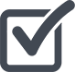 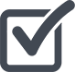 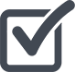 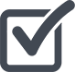 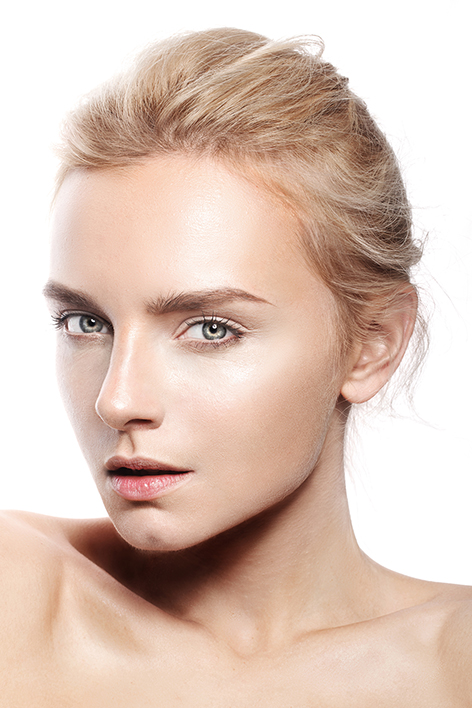 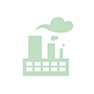 ЗАГРЯЗНЁННЫЙ 
ВОЗДУХ
САЛОННАЯ ПРОЦЕДУРА
Express 
D-Tox 
Процедура, которая поможет защитить вашу кожу.
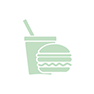 ФАСТФУД
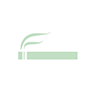 КУРЕНИЕ
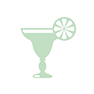 НЕДОСЫП
Express D-Tox
Глубокое очищение кожи обязательно для насыщения её кислородом. Процедура Express D-Tox всего за 30 минут удаляет загрязнения, токсины, восстанавливает себорегуляцию сальных желёз и гидролипидный баланс кожи. Очищенная и сияющая кожа готова к более глубокому проникновению активных ингредиентов.
1
2
3
ДЕТОКС
Двухфазная детокс-маска мягко очищает кожу, улучшает цвет лица, обладает детокс эффектом.
ГЛУБОКОЕ
ОЧИЩЕНИЕ
Очищающий крем «Бархат», благодаря своей уникальной текстуре, удаляет глубокие загрязнения, мягко очищает и отбеливает кожу, не повреждая её.
ЭКСФОЛИАЦИЯ
Баф-крем бережно отшелушивает омертвевшие клетки кожи, очищает поры и улучшает цвет лица.
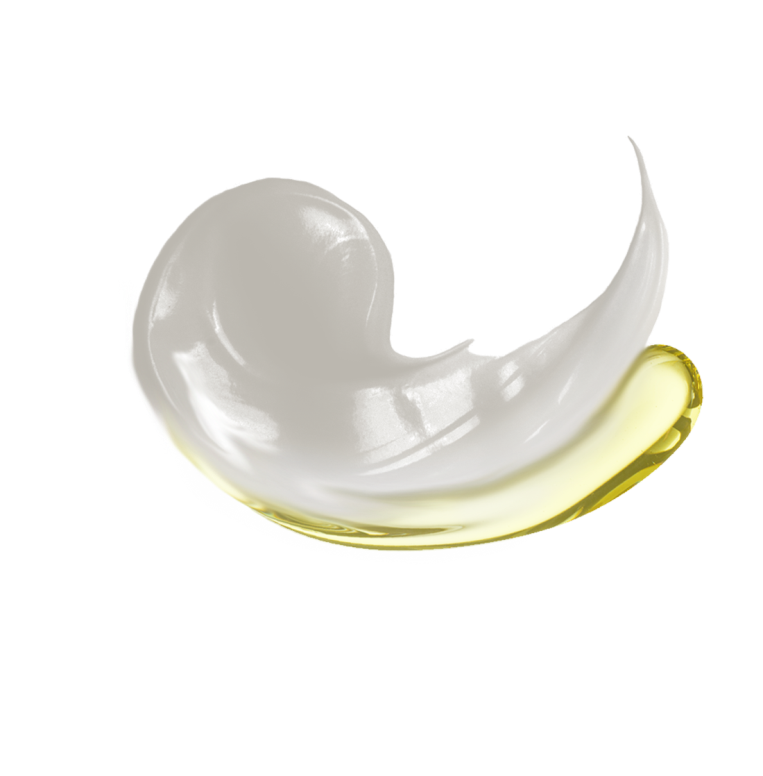 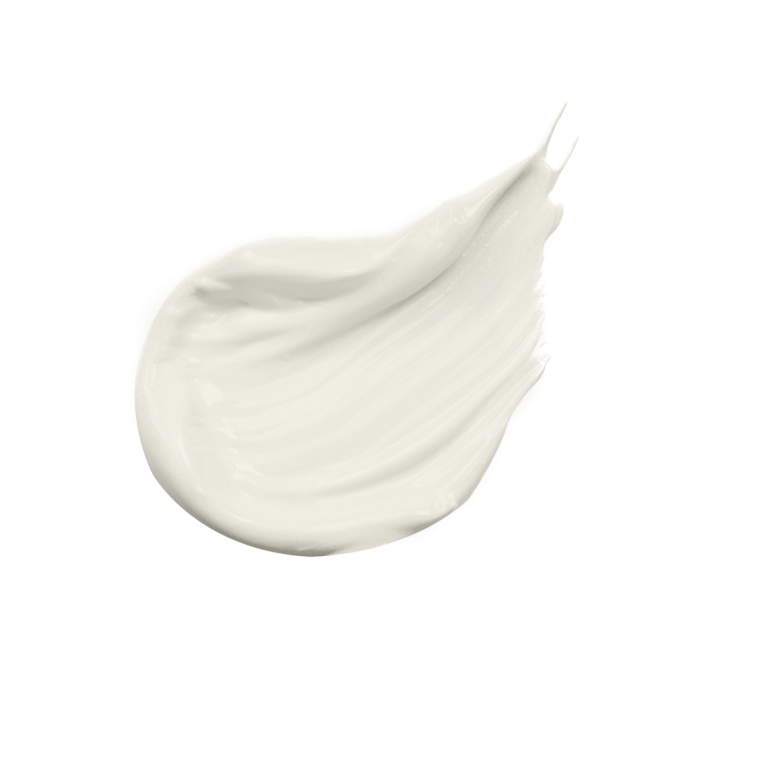 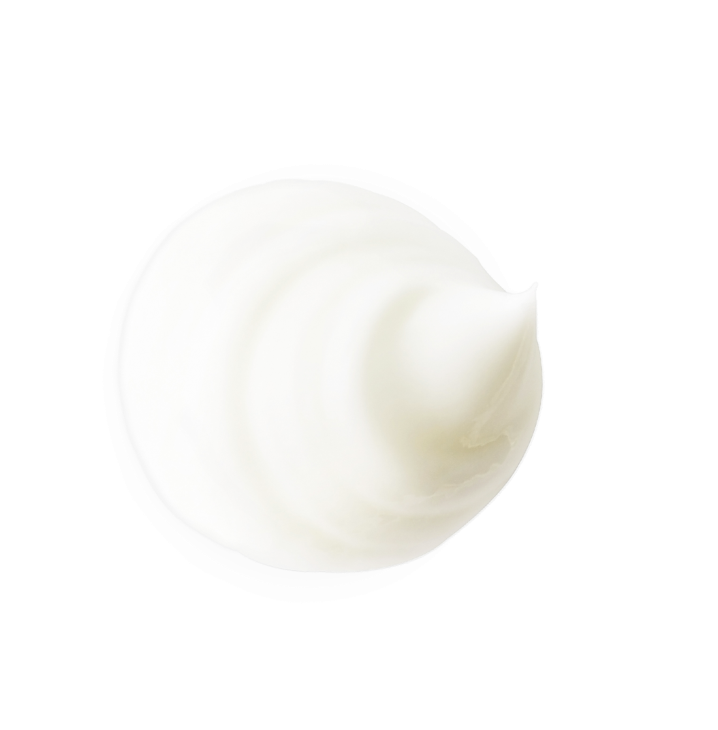 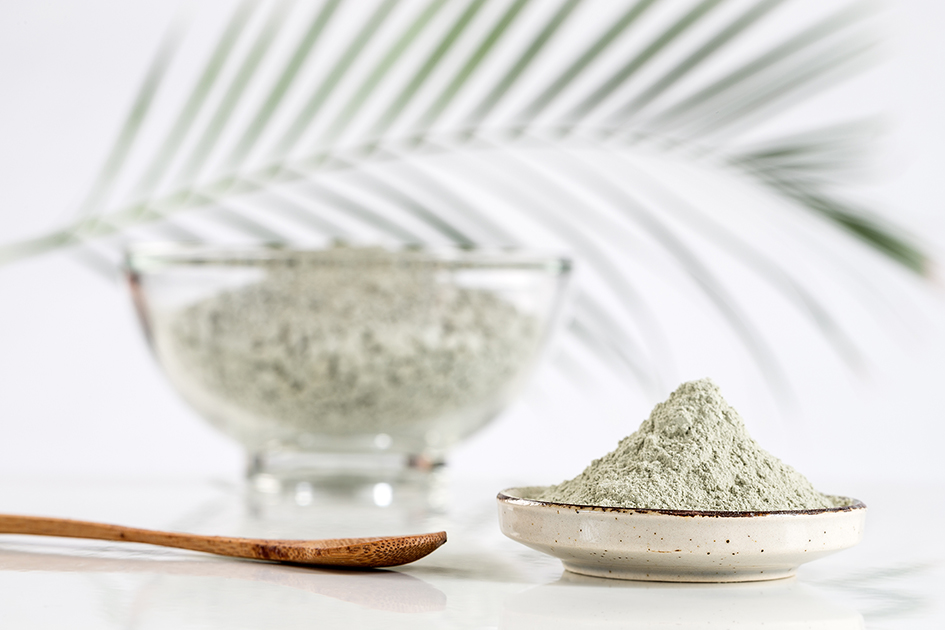 Активный ингредиент, входящий в состав каждого из 3-х средств:

МОРСКИЕ
ОЛИГОПРОТЕИНЫ

Происхождение:
Натуральный продукт, полученный из бурой водоросли ламинарии и содержащий полезные микроэлементы (медь, марганец, железо, магний, кальций и цинк)

Свойства:
Стимулируют естественные функции кожи, выравнивают и улучшают цвет лица. Также обладают детокс эффектом. 

Концентрация:
От 0,25% до 0,5%, в зависимости от средства.
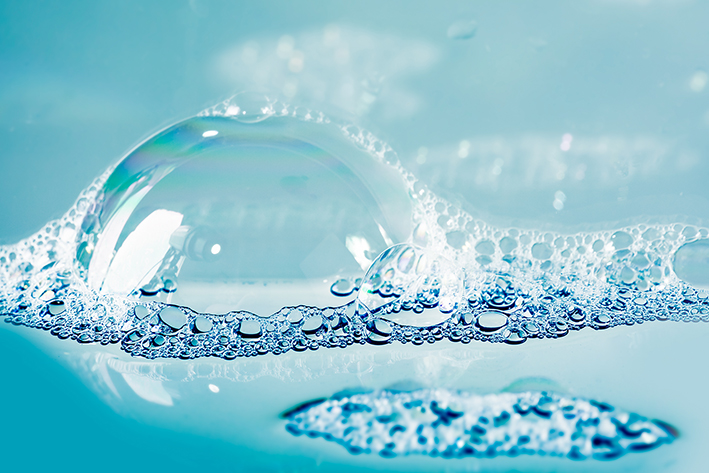 1
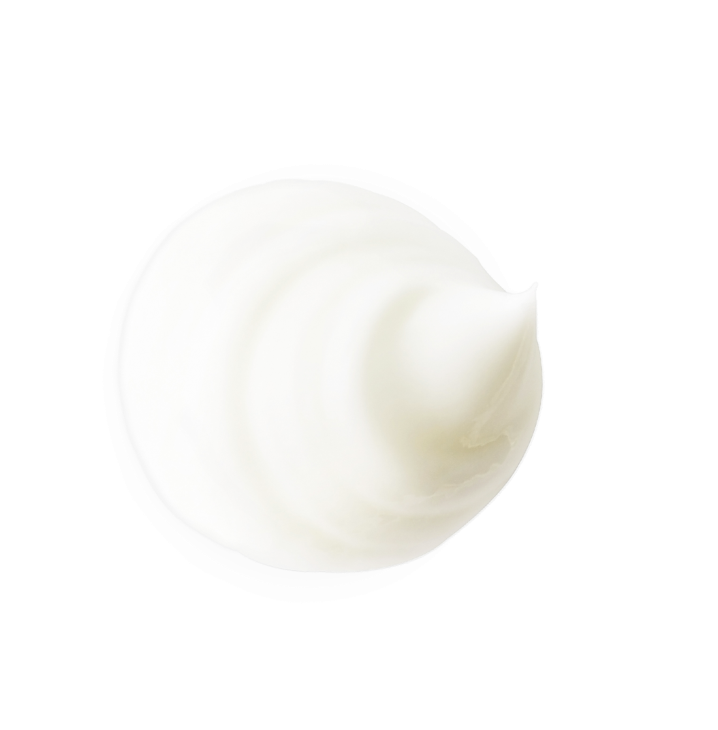 Морские Олигопротеины 0,25%
Мягкий очищающий агент 10%
Очищающий крем «Бархат»

Концентрация активных ингредиентов 10,25%

Арт. 72051000
Происхождение: кокосовое масло

Особенности: очень мягкое поверхностно-активное вещество, которое проникает в поры, удаляя загрязнения. Биоразлагаемое.
Происхождение: Микроэлементы из бурой водоросли

Особенности: улучшают цвет лица, обладают детокс эффектом
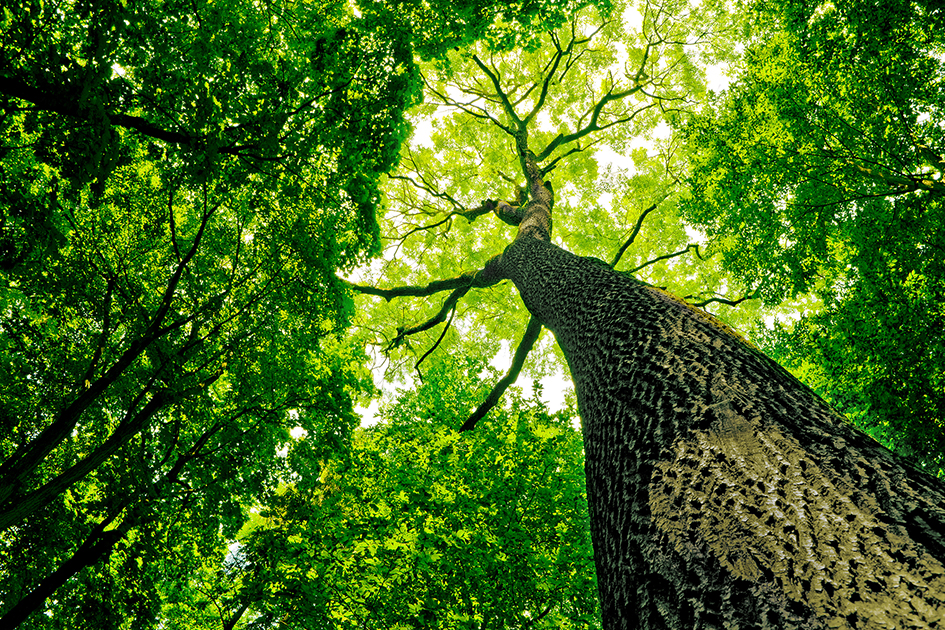 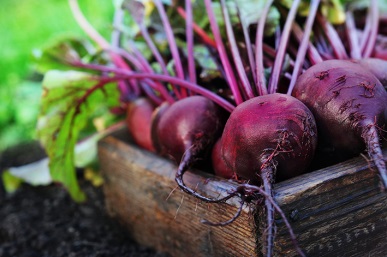 2
Каолин 9%
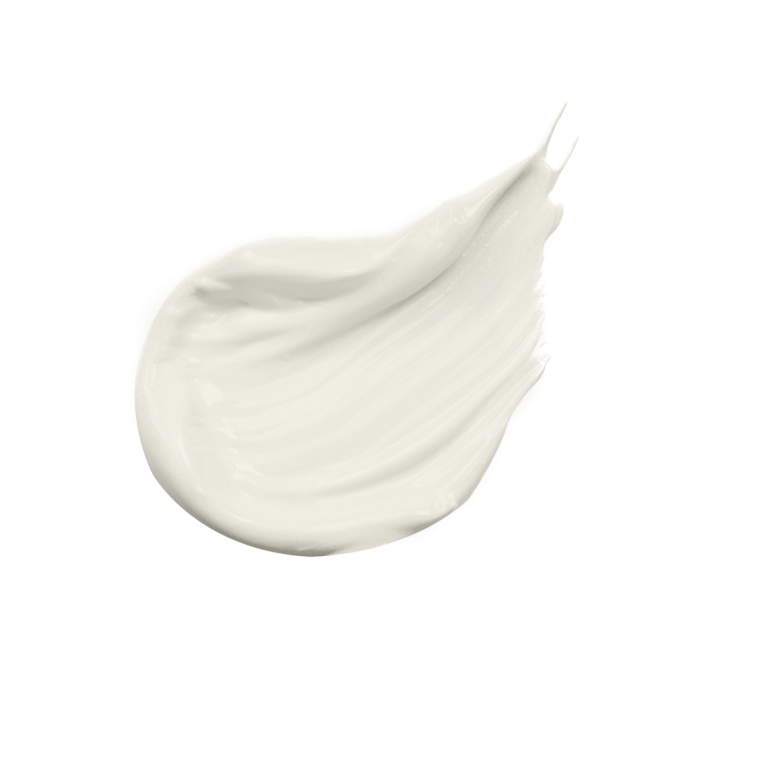 Происхождение: белая глина

Особенности : глина известна своими очищающими свойствами и способностью регулировать секрецию сальных желёз
Морские олигопротеины 0,25%
Целлюлоза 17%
Экстракт свеклы 3%
Баф-крем

Концентрация активных ингредиентов 29,25%

Арт. 72052000
Происхождение: экстракт из древесины.

Особенности : её мягкая текстура помогает мягко удалить омертвевшие клетки
Происхождение: Микроэлементы из бурой водоросли

Особенности: улучшают цвет лица, обладают детокс эффектом
Особенности: экстракт свеклы-это естественная аминокислота, которая притягивает и перераспределяет воду каждый раз, когда кожа нуждается в этом. Помогает поддерживать водный баланс и обладает успокаивающими свойствами.
Масло макадамии 0,5%
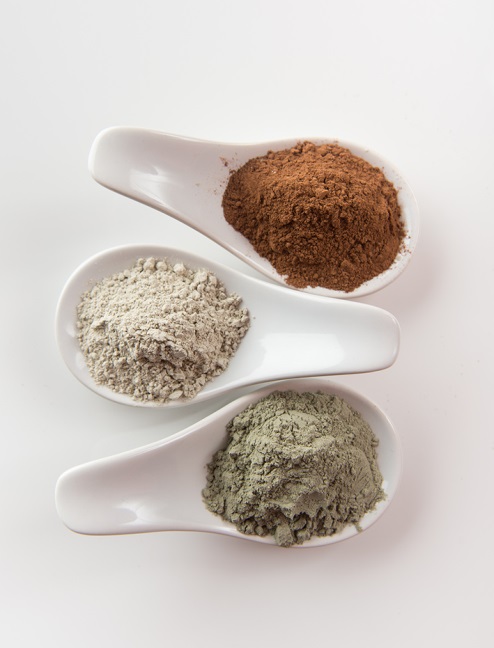 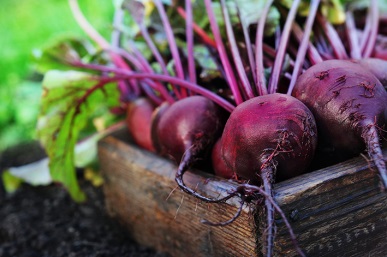 3
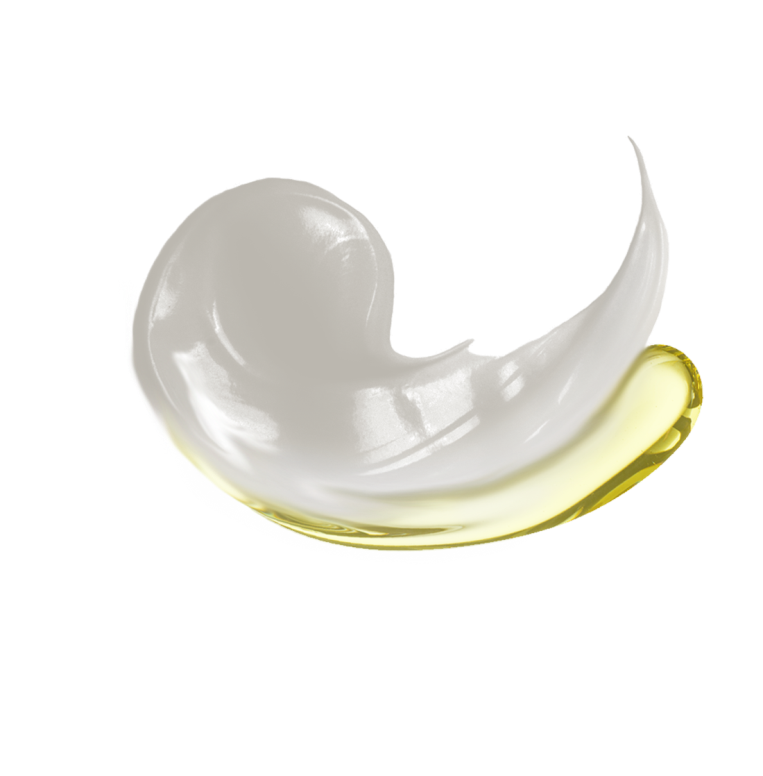 Особенности: это натуральное масло богато жирными кислотами, помогает восстановить гидролипидный баланс
Морские олигопротеины 0,5%
D-Tox комплекс 8%
Увлажняющий комплекс 8%
Двухфазная детокс-маска

Концентрация активных ингредиентов 17%

Арт. 72053000
Происхождение: белая и зелёная глина, бентонит

Особенности: этот комплекс обладает очищающими и абсорбирующими свойствами. Он как магнит притягивает к себе все загрязнения и токсины, накопившиеся в коже.
Происхождение: экстракт свеклы и глицерин растительного происхождения.

Особенности : экстракт свеклы-это естественная аминокислота, которая притягивает и перераспределяет воду каждый раз, когда кожа нуждается в этом. Поддерживает водный баланс и успокаивает кожу. Глицерин обладает уважняющими свойствами
Происхождение: Микроэлементы из бурой водоросли

Особенности: улучшают цвет лица, обладают детокс эффектом
30 минут
Релаксирующего массажа

Демакияж
Глубокое очищение
Уход
ОЧИЩЕНИЕ & ТОНИЗАЦИЯ
Средство по типу кожи клиента
1
2
3
Крем «Бархат» для демакияжа
Двухфазная детокс-маска
Баф-крем
Нанесите крем на лицо, шею и декольте, избегая области вокруг глаз
Выполните массаж лёгкими круговыми движениями пока крем не станет плотным. 
Удалите излишки с помощью воды
Высушите кожу салфеткой
Нанесите маску тонким слоем на лицо, шею и декольте. Влажными пальцами проведите массаж, чтобы маска превратилась в масло. Удалите излишки с помощью воды
Высушите кожу салфеткой
Нанесите пилинг на лицо, шею и декольте, избегая области вокруг глаз
Выполните массаж
Оставьте пилинг до высыхания и удалите скатывающими движениями. При необходимости, удалите остатки водой.
Высушите кожу салфеткой
Крем по типу кожу
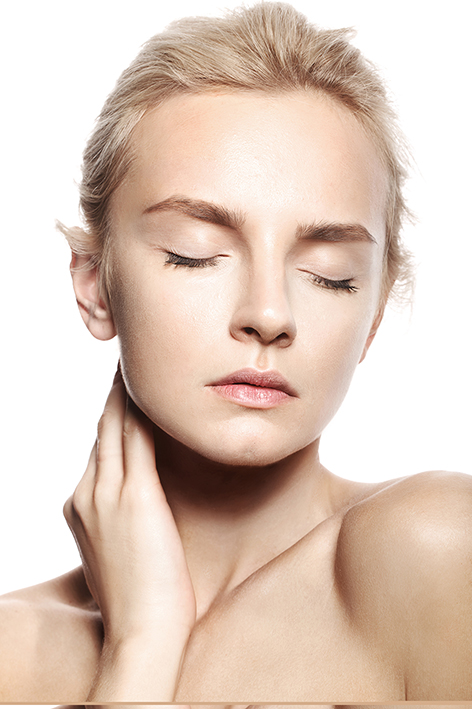 Результат

Видимый результат после первой процедуры  и в течении последующих недель. 

Для оптимального результата рекомендуется провести курс из 3 процедур в течении месяца. Перерыв между курсами должен быть не менее 4-5 недель. Это оптимальный период для обновления клеток кожи.

Курс рекомендуется проходить 2-3 раза в год в зависимости от степени загрязнения кожи.
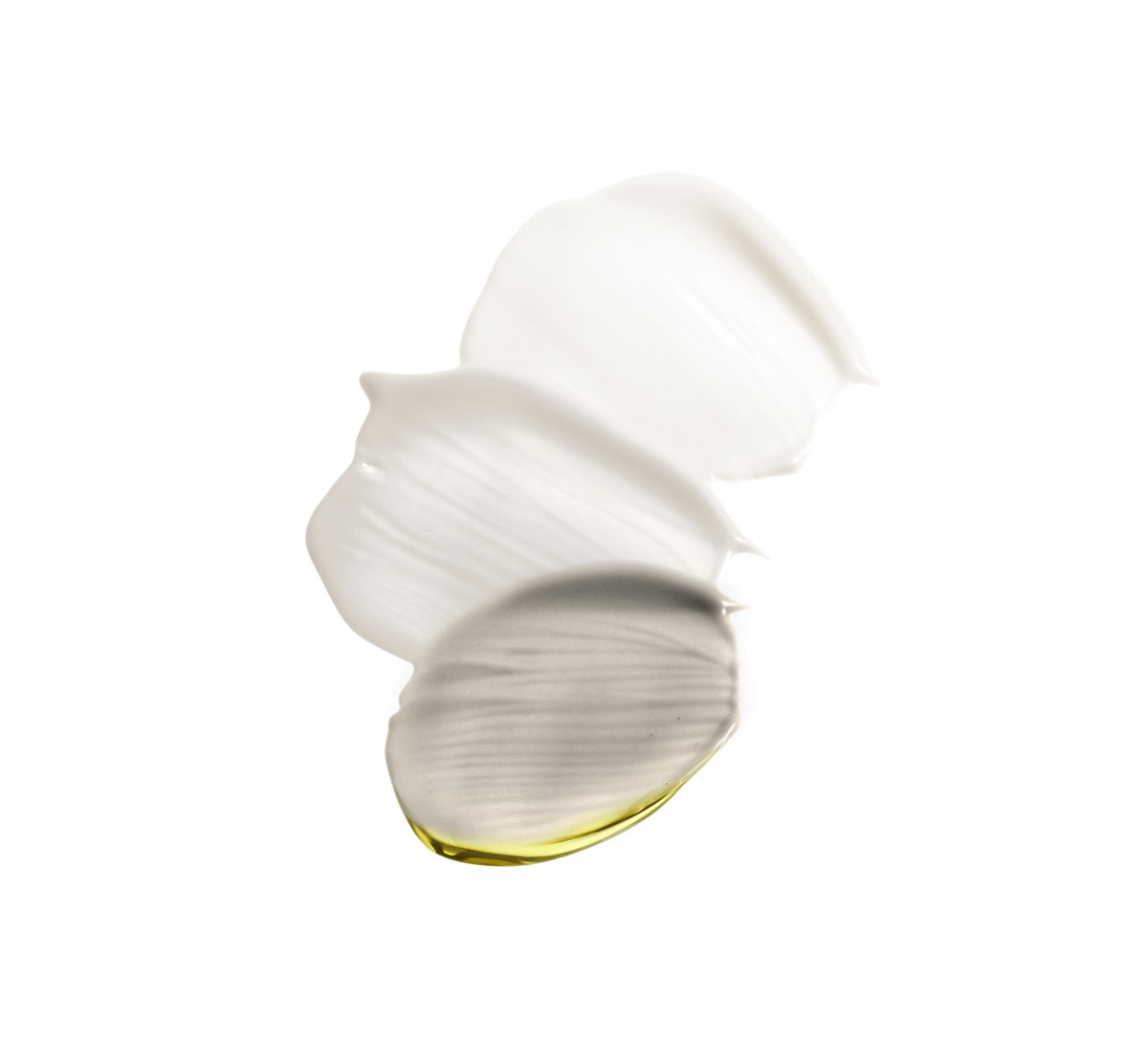 1
Очищающий крем «Бархат»
Во время массажа крем становится более плотным, отбеливая кожу и «захватывая» глубокие загрязнения
Текстуры-трансформеры
2
Баф-крем
Мягкий крем-эксфолиант не содержит скрабирующих частиц. Он прекрасно подходит для массажа, а после выполняет функцию пилинга.
3
Удивительные текстуры средств, которые трансформируются в другое состояние при проведении процедуры, привлекут внимание даже самого взыскательного клиента.
Двухфазная детокс-маска Волшебная двухфазная маска превращается в масло при контакте с водой
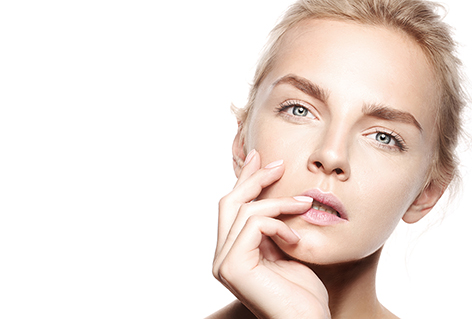 Beauty-советы

Для кого?
Для всех женщин вне зависимости от их возраста и типа кожи.
Очищение также может быть актуально и для мужчин
Для подростков, имеющих незначительные несовершенства.

Когда делать?
Для оптимального результата рекомендуется пройти курс из 3-х процедур в течении месяца.
При каждой смене времени года.
Себестоимость и рекомендованная цена